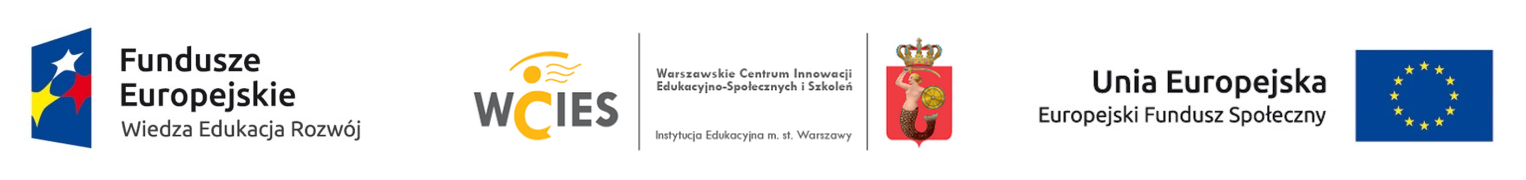 Warsaw Schools Support System – a new and innovative work model
Paulina Wawer
Justyna Zaremba
Ferrol, October 2017
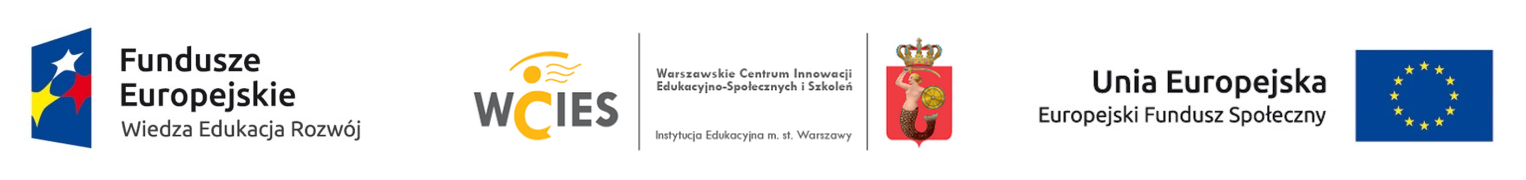 Warsawhttps://www.youtube.com/watch?v=Th6eOcGxc3w
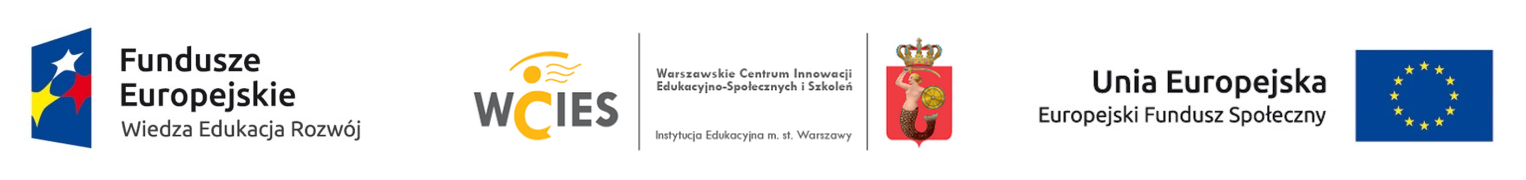 WCIESWarsaw Centre for Socio-Educational Innovation and Training
local government-operated teacher development facility, an institution providing knowledge and education, whose work is perfectly reflected by the motto 
“Warsaw – the City of Education”.
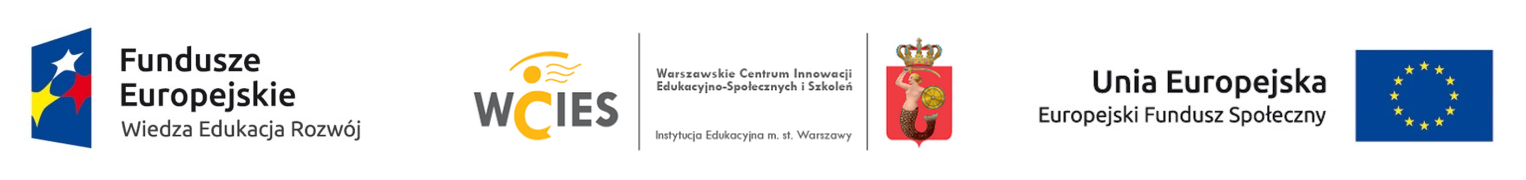 Warsaw Schools Support SystemAims of programme: enhancement of the quality of work at educational institutions in three areas
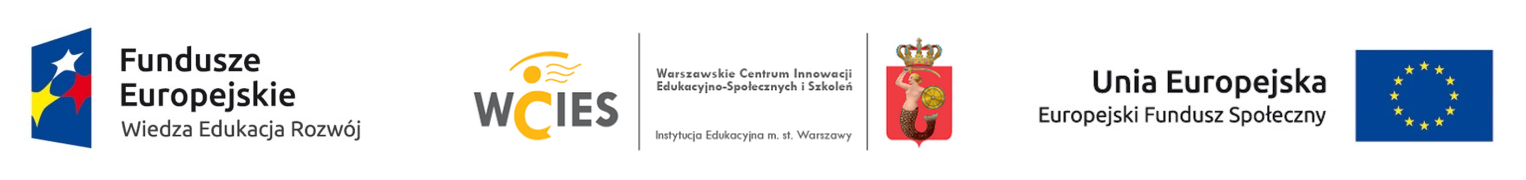 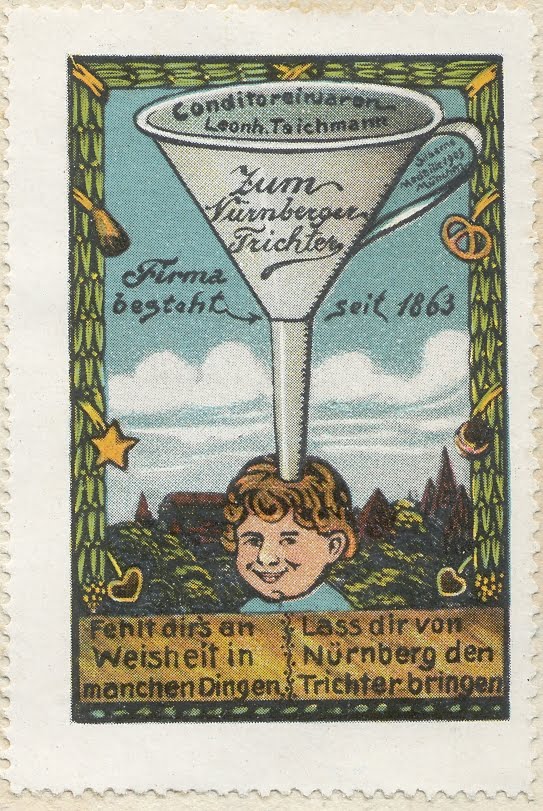 To learn or to be taught?
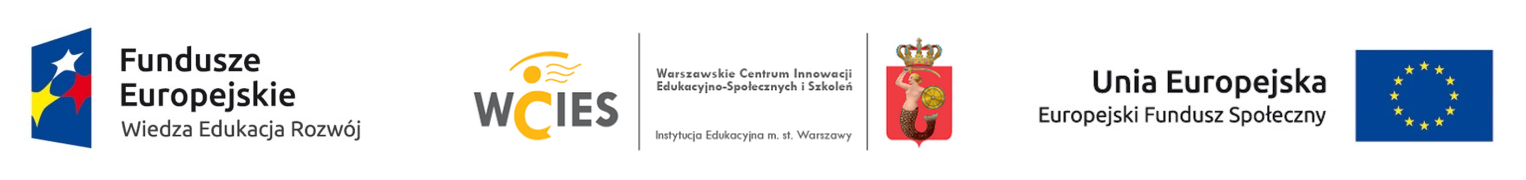 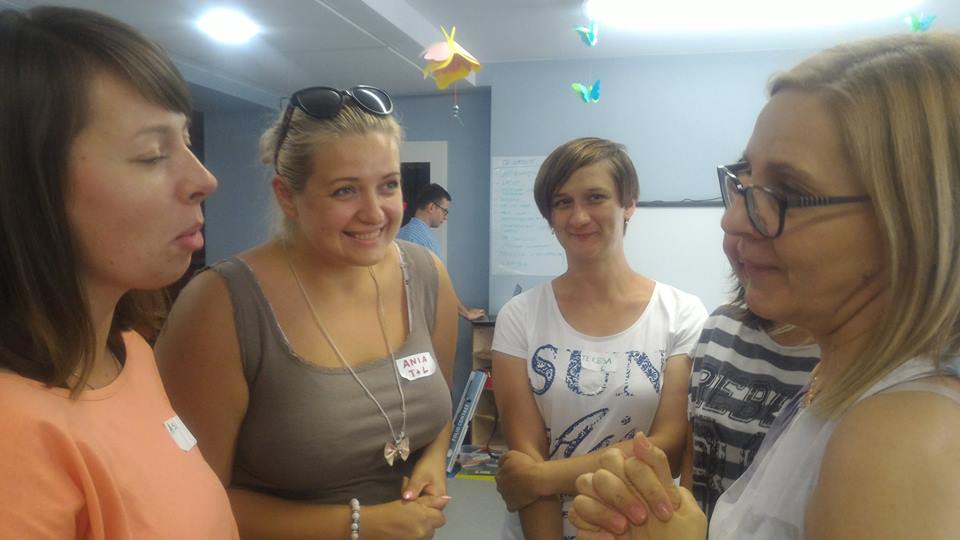 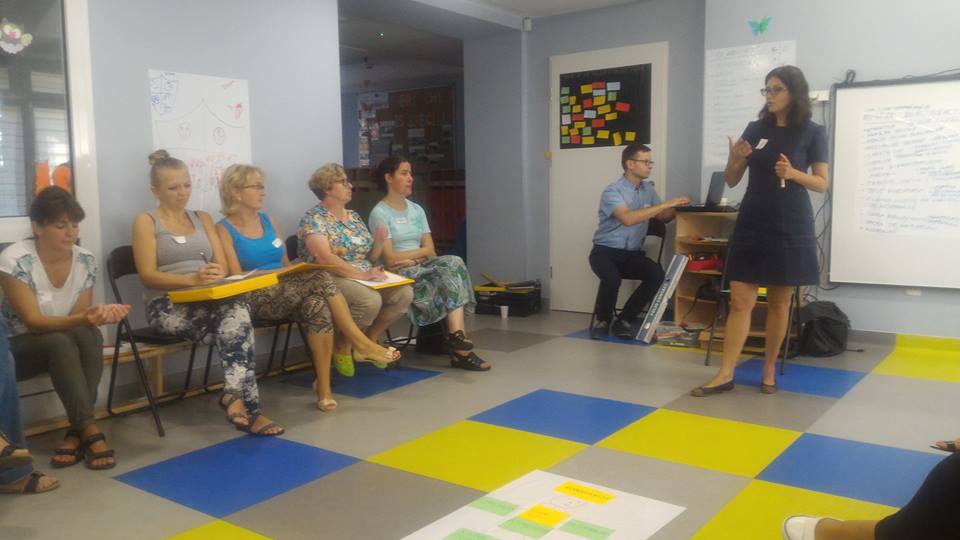 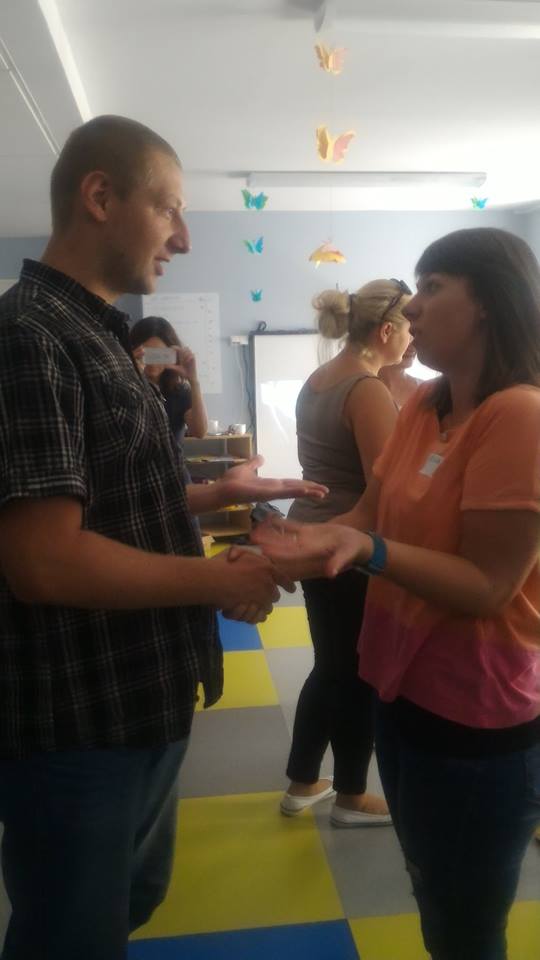 Key word – involvement
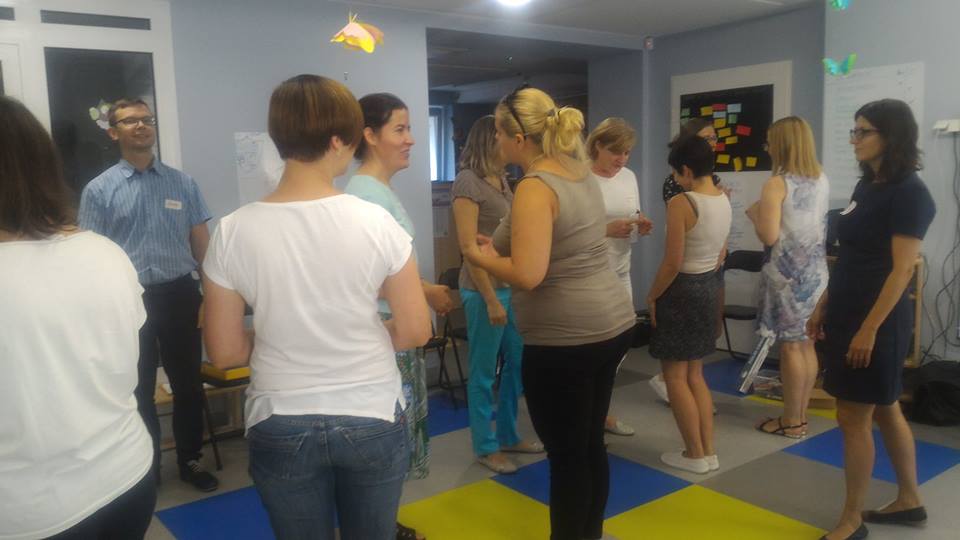 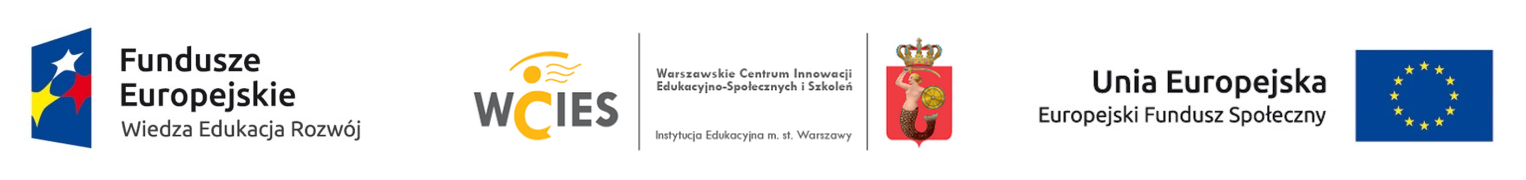 Step 5 Implementation of the support programme
Step 3 Diagnosis of needs
Step 1 Actions undertaken before making a decision
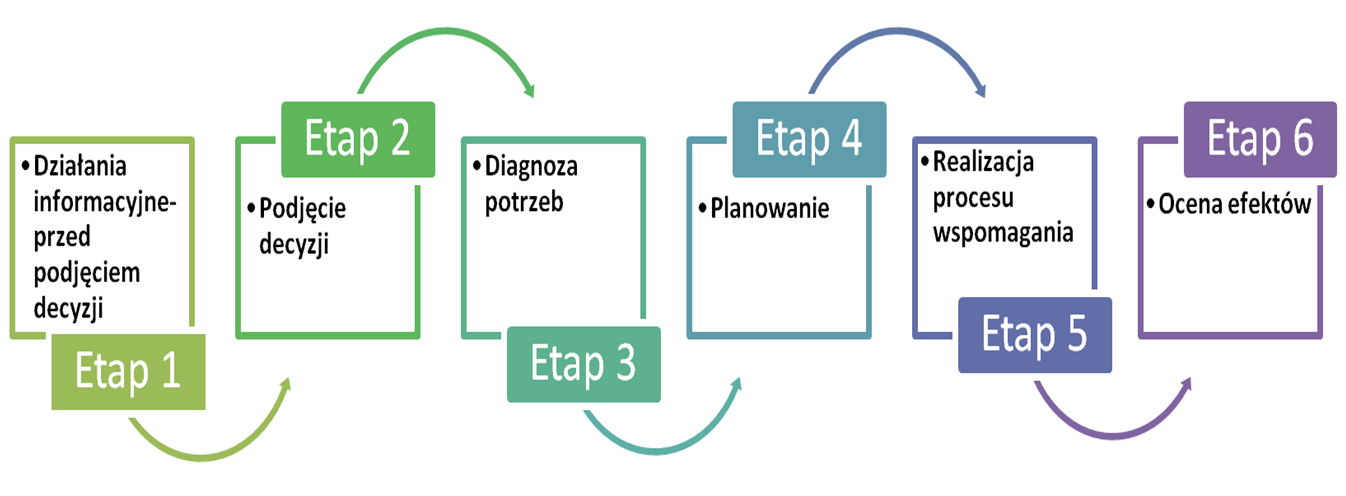 Step 2 Decision moment
Step 4 Action planning
Step 6 Assesments of the results
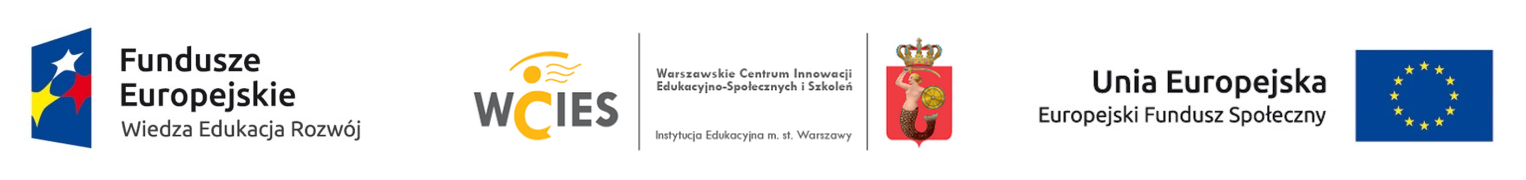 School year 2016/201793 Educational institutions – kindergartens, schools, school complexes, playgrounds1814 Teachers and headmasters3190 hours of trainings and counselling  at schools117 experts working with teachers6 WAW
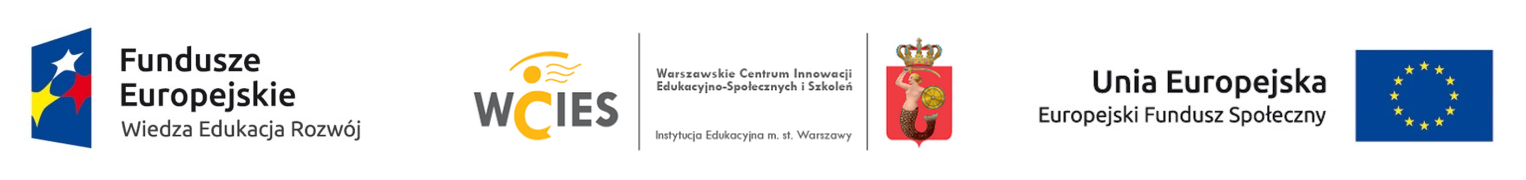 Head – communication
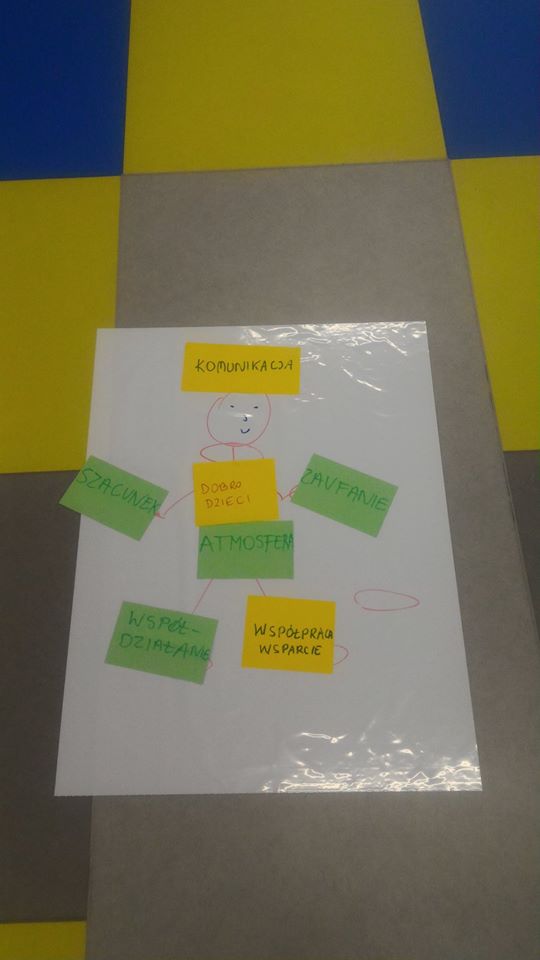 Right hand –
respect
Left hand – Trust
Belly – the welfare of children and atmosphere
Left leg – support
Right leg – cooperation
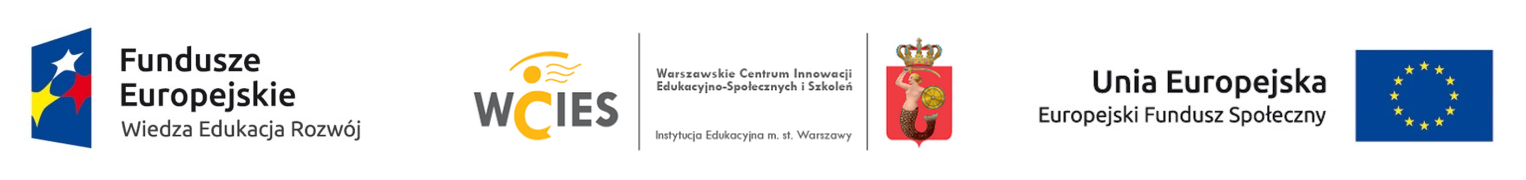 Does not matter who you are and where you are you always have the power to change the system. If you are a teacher, you are that system for your students. A whole community can benefit from a vibrant school, as it becomes a source of hope and creative Energy. Ken Robinson „Creative Schools”.
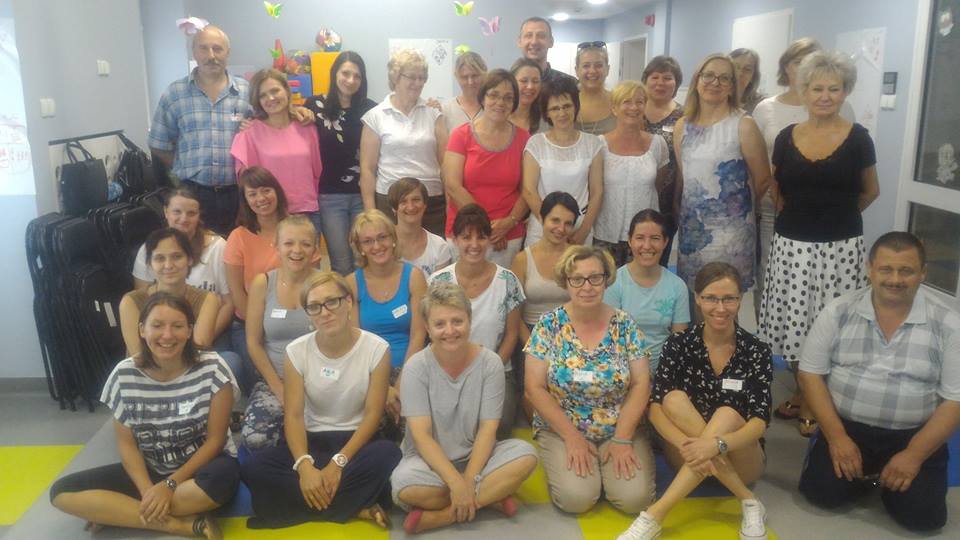 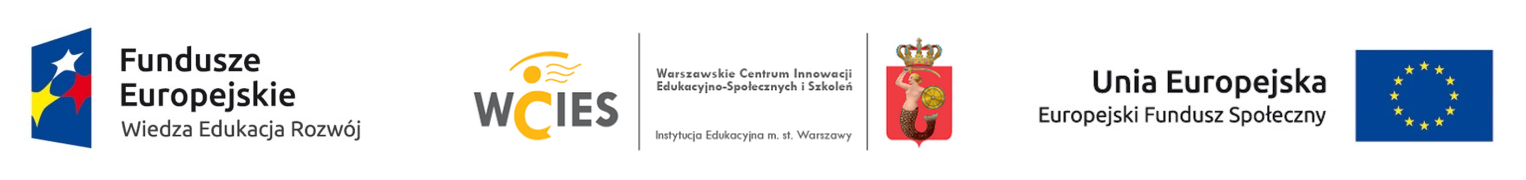 Start a positive change:Think about one thing you would like to changeStart act now and change the world for the better
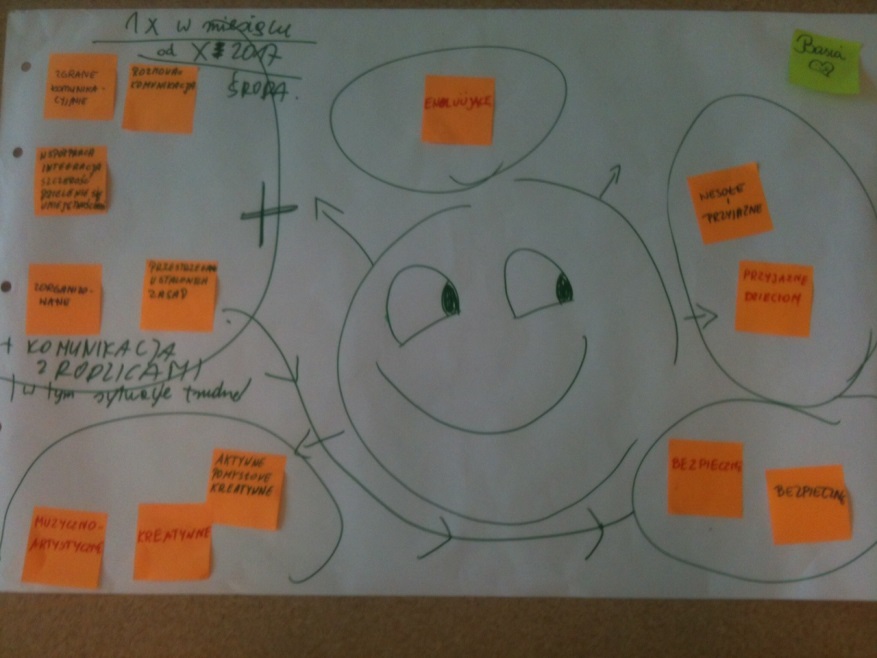 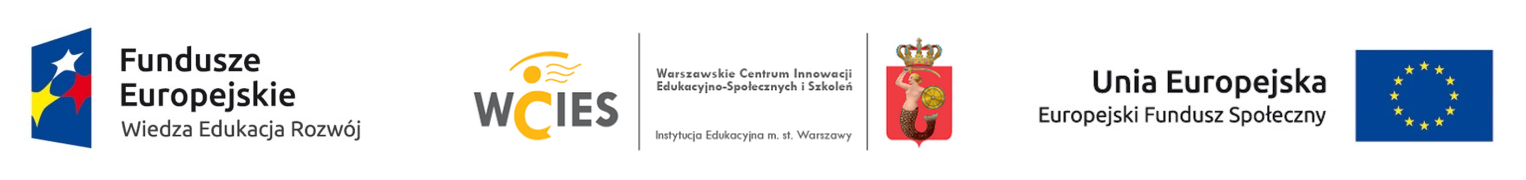 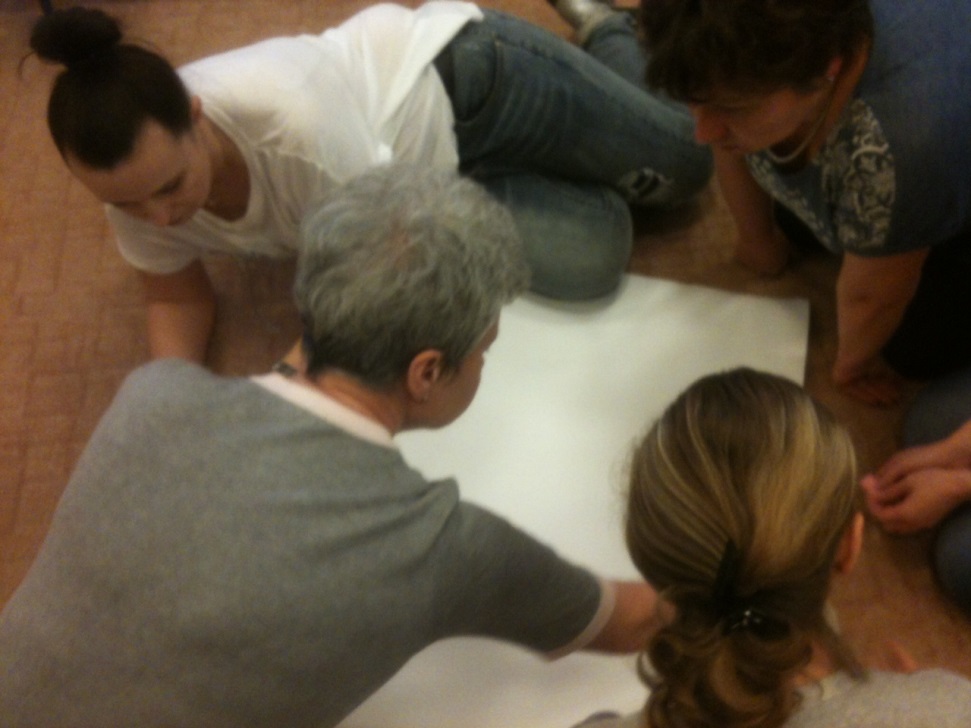 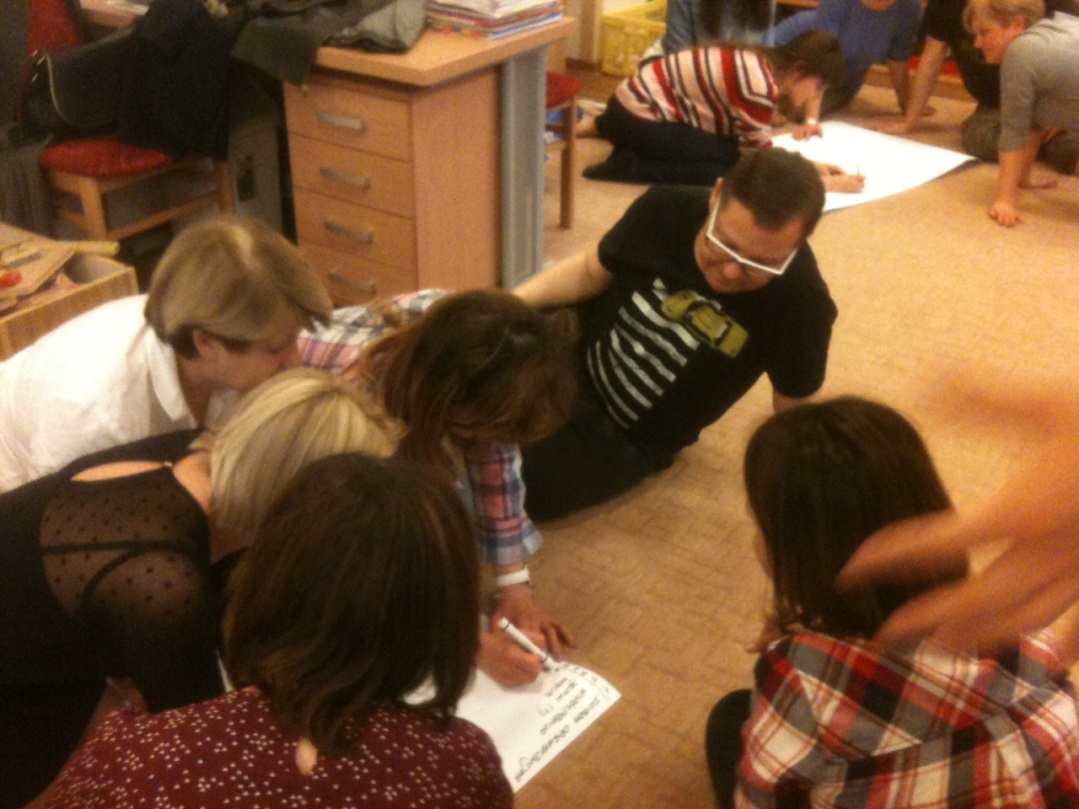 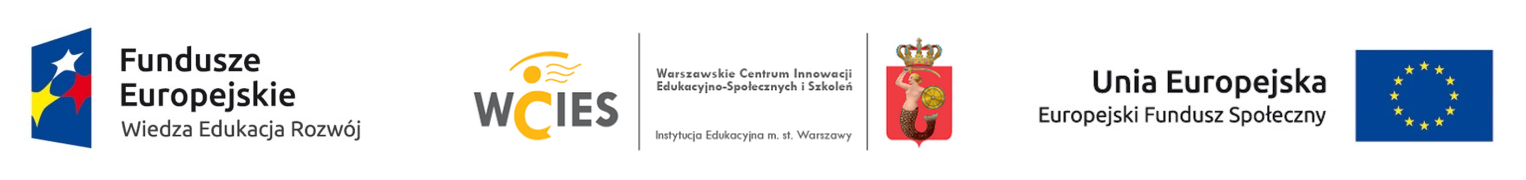 Gracias!